Новороссийский колледж строительства и экономики
Ребусы по информатике
Презентация по дисциплине: «Информатика и информационно-коммуникационные технологии»
Для 1 курса
Преподаватель: Ильичева Т.Е.
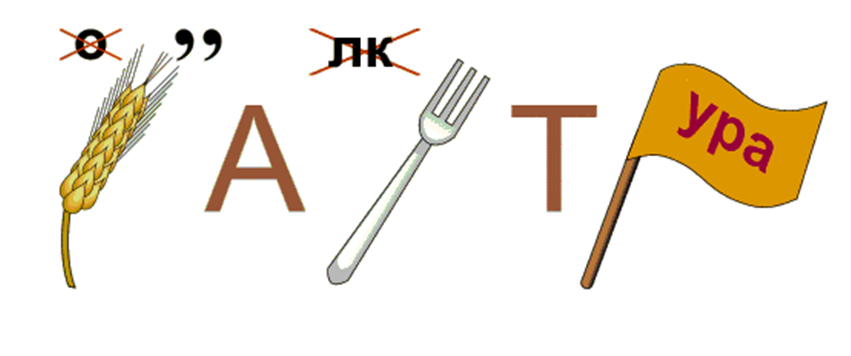 Клавиатура
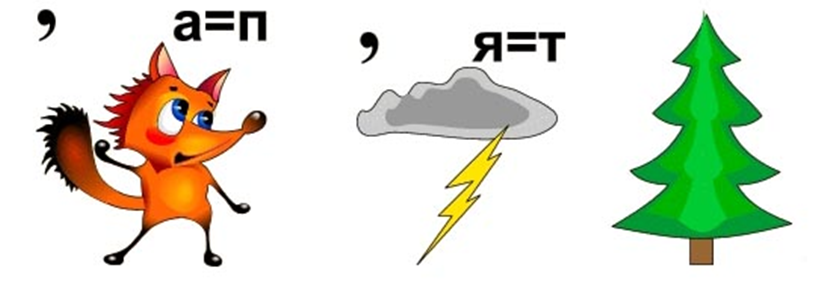 Исполнитель
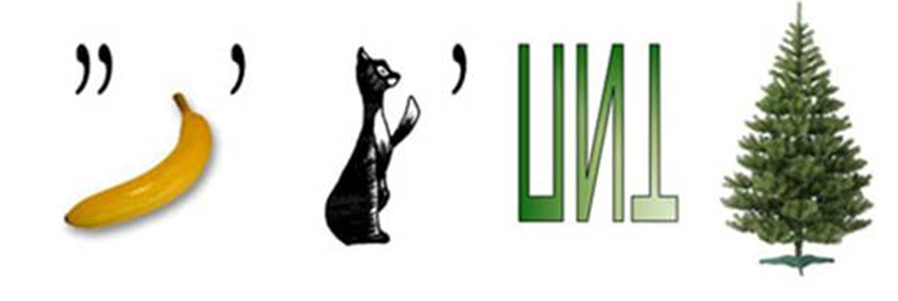 Накопитель
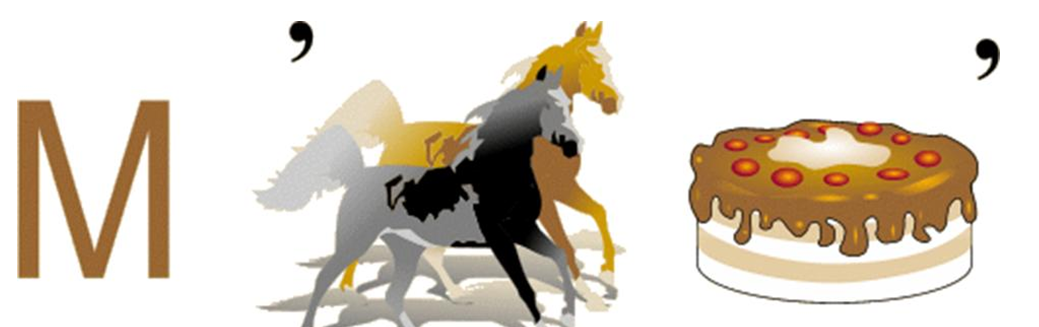 Монитор
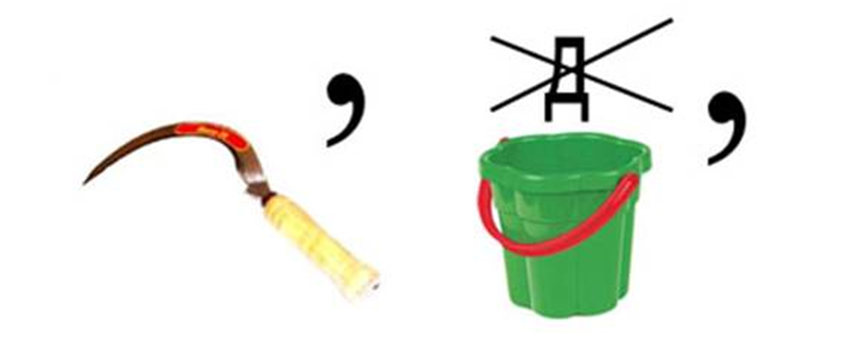 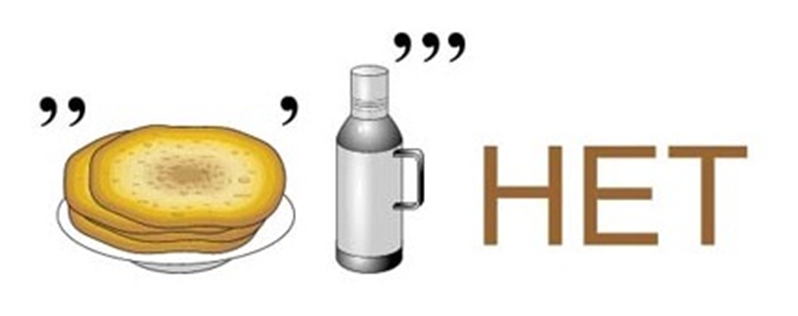 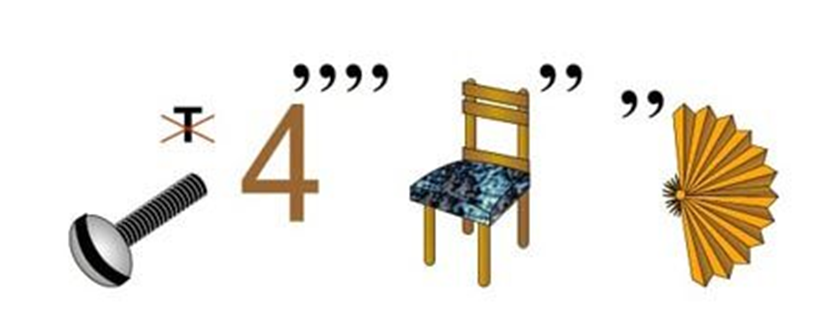 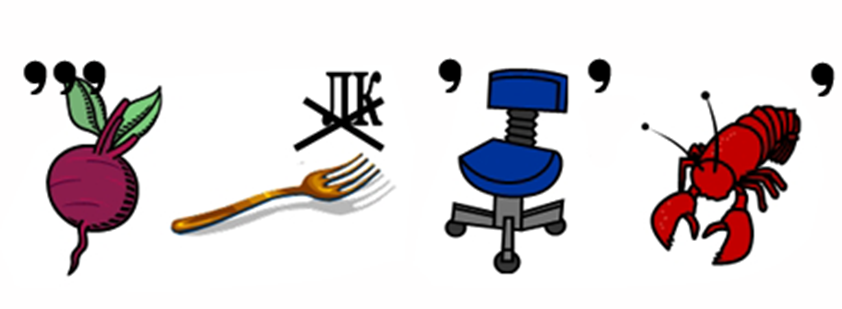 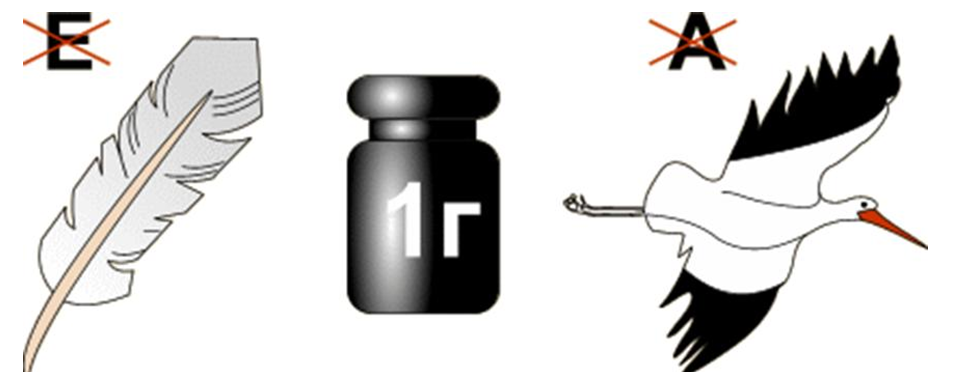 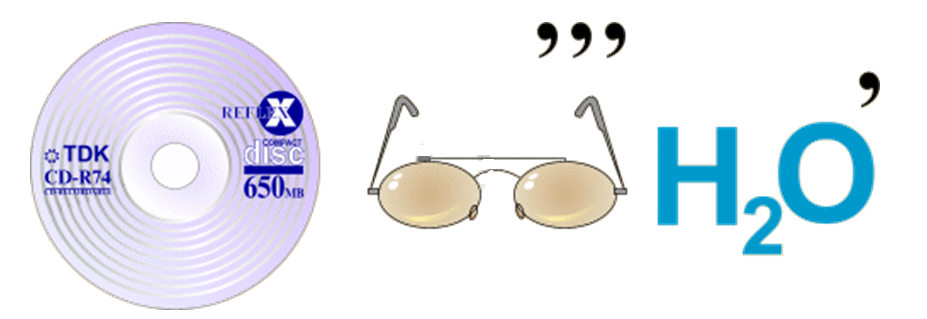 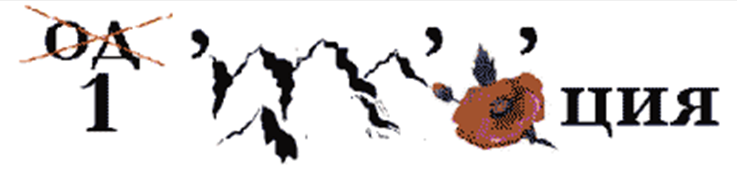 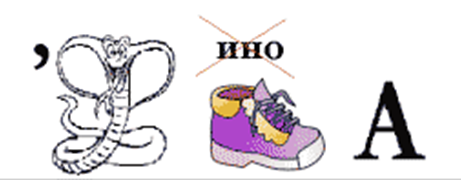 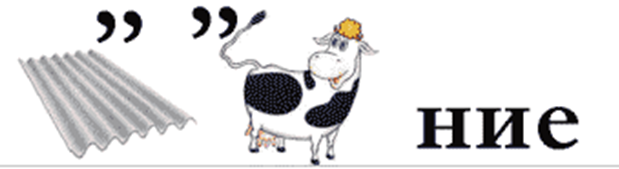 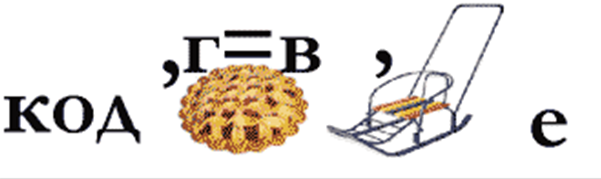 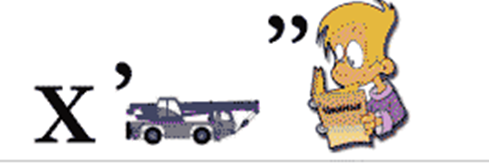 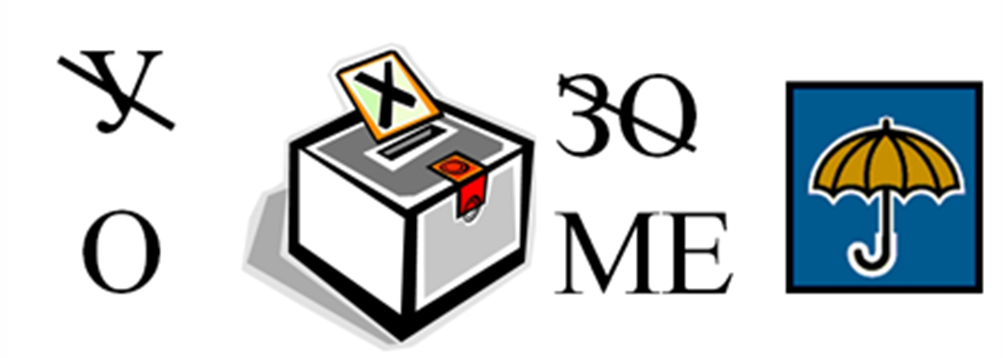 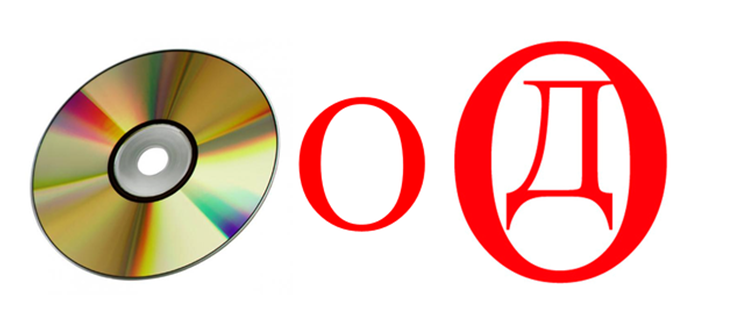 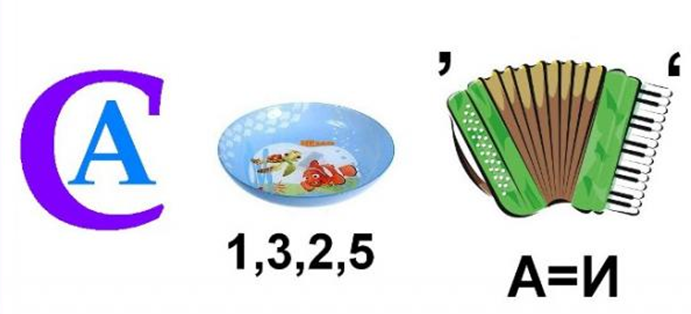 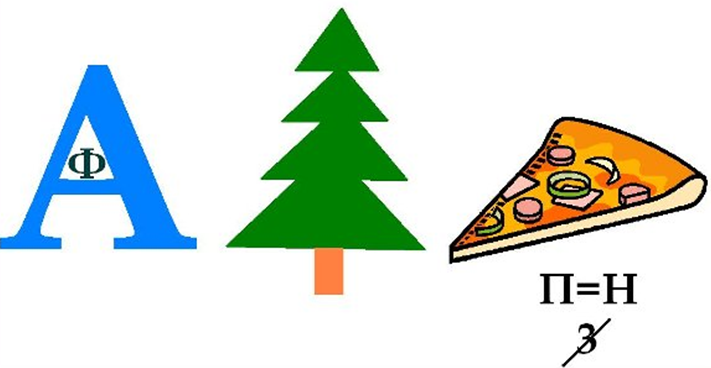 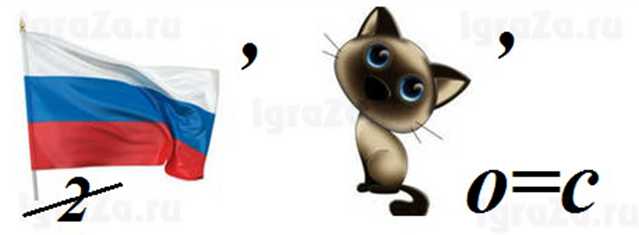 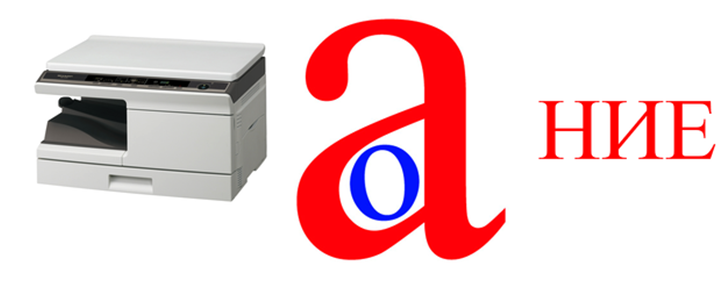 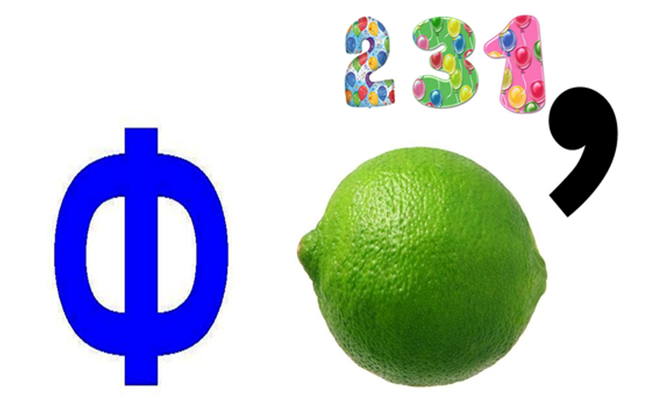 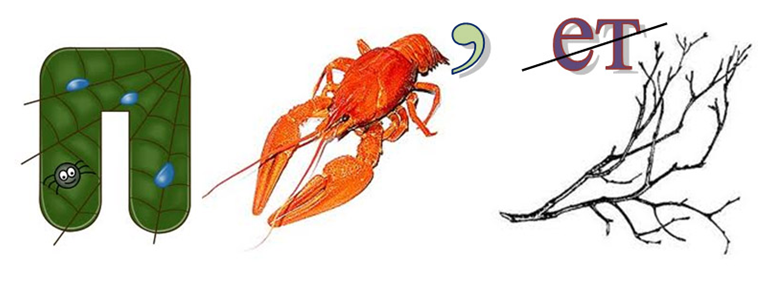 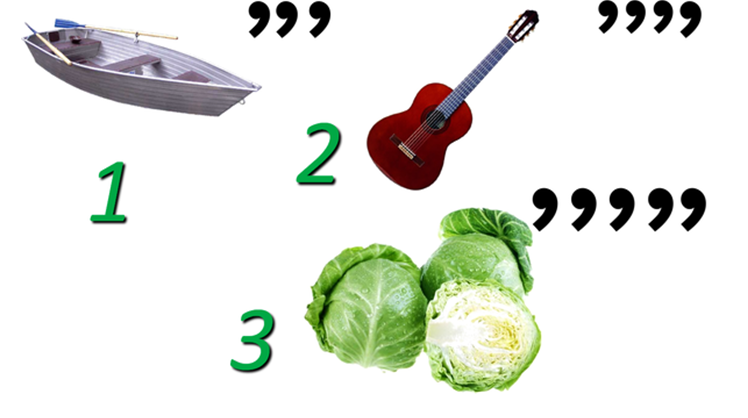 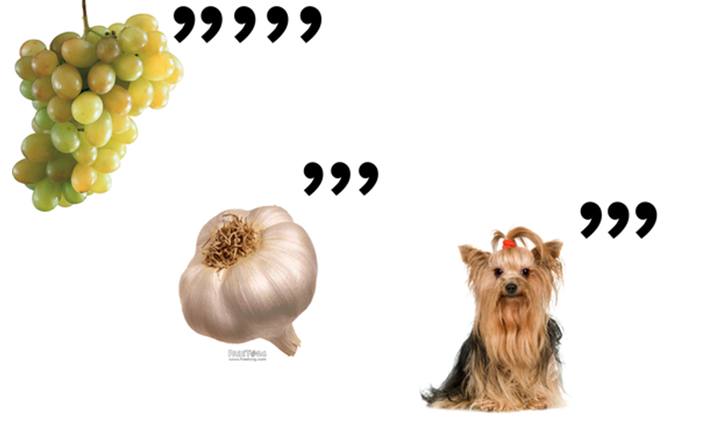